Figure 3. AChE-S and AChE-R expressing cell clusters in ventricular zone include cells in all phases of the cell cycle ...
Cereb Cortex, Volume 15, Issue 4, April 2005, Pages 419–430, https://doi.org/10.1093/cercor/bhh145
The content of this slide may be subject to copyright: please see the slide notes for details.
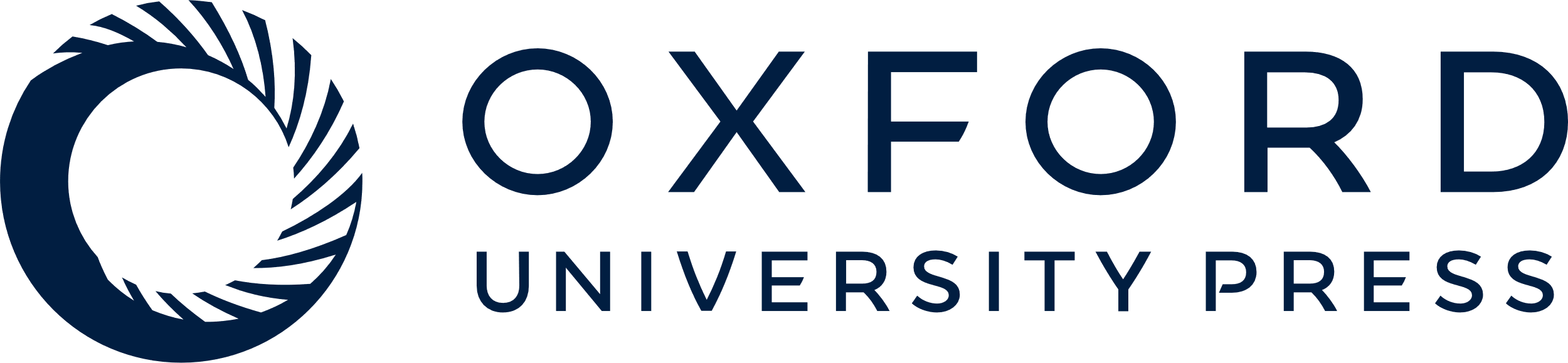 [Speaker Notes: Figure 3. AChE-S and AChE-R expressing cell clusters in ventricular zone include cells in all phases of the cell cycle but not post-mitotic neurons. (A) AChE-R and AChE-S gene expression (red) in cell clusters, one of each is marked by a white border line. BrdU immunofluorescence (green) in the ventricular zone (VZ) at E14 following a 2 h BrdU pulse injection. Gaps of non-expressing cells are marked by asterisks. AChE-expressing clusters (arrowheads) include BrdU-positive and negative nuclei. Basal polar AChE expression is observed in cells near mitosis (arrows, inset). (B) AChE-R labeled clusters in the VZ are TUJ1-negative. TUJ1-positive cells in the VZ at E15 (arrowheads) are located between the AChE-R clusters. Note the horizontal orientation of TUJ1 positive cells in the subventricular zone (SVZ), which are apparently tangentially migrating neurons.


Unless provided in the caption above, the following copyright applies to the content of this slide: Cerebral Cortex V 15 N 4 © Oxford University Press 2004; all rights reserved]